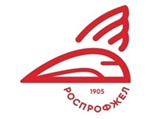 Правовая инспекция труда РОСПРОФЖЕЛ консультирует
Руководство по соблюдению обязательных требований трудового законодательствачасть 16по материалам приказа рострудаот 11 ноября 2022 года № 253
Правовой инспектор труда РОСПРОФЖЕЛ
Богданов И.И.И.И.
[Speaker Notes: ПРИМЕЧАНИЕ.
Чтобы изменить изображение на этом слайде, выберите рисунок и удалите его. Затем нажмите значок «Рисунки» в заполнителе, чтобы вставить изображение.]
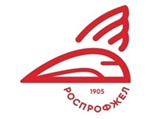 Правовая инспекция труда РОСПРОФЖЕЛ консультирует
Определения термина "нерабочий праздничный день" в трудовом законодательстве нет, однако полный перечень таких дней приведен в ст. 112 ТК РФ.
Руководство по соблюдению обязательных требований трудового законодательства(Приказ Роструда от 11 ноября 2022 года № 253)
Выходной день (один при шестидневной или два при пятидневной  рабочей неделе) - это еженедельный непрерывный отдых.
По общему правилу работа в выходные и нерабочие праздничные дни запрещена.
Привлечение к работе в выходные и нерабочие праздничные дни
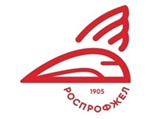 Правовая инспекция труда РОСПРОФЖЕЛ консультирует
Важно! В исключительных случаях для привлечения к работе в выходные или праздничные дни необходимо письменное согласие работника и письменное распоряжение/приказ работодателя.
Руководство по соблюдению обязательных требований трудового законодательства(Приказ Роструда от 11 ноября 2022 года № 253)
При ненормированном рабочем дне или сверхурочной работе происходит увеличение продолжительности рабочего дня, а при работе в выходные дни - увеличение продолжительности рабочей недели.
Привлечение к работе в выходные и нерабочие праздничные дни
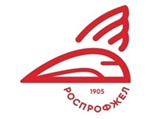 Правовая инспекция труда РОСПРОФЖЕЛ консультирует
Работа в выходной или нерабочий праздничный день оплачивается не менее чем в двойном размере:
- сдельщикам - не менее чем по двойным сдельным расценкам, а работникам, труд которых оплачивается по дневным (часовым) тарифным ставкам, - в размере не менее двойной дневной (часовой) тарифной ставки;
Руководство по соблюдению обязательных требований трудового законодательства(Приказ Роструда от 11 ноября 2022 года № 253)
Привлечение к работе в выходные и нерабочие праздничные дни
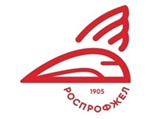 Правовая инспекция труда РОСПРОФЖЕЛ консультирует
Работа в выходной или нерабочий праздничный день оплачивается не менее чем в двойном размере:
- работникам, получающим оклад в связи с тем, что их труд не нормирован, - в размере не менее одинарной дневной (часовой) ставки за день (час) работы сверх оклада, если работа в выходной или нерабочий праздничный день производилась в пределах месячной нормы рабочего времени, и в размере не менее двойной дневной или часовой ставки за день или час работы сверх оклада, если работа производилась сверх месячной нормы рабочего времени.
Руководство по соблюдению обязательных требований трудового законодательства(Приказ Роструда от 11 ноября 2022 года № 253)
Привлечение к работе в выходные и нерабочие праздничные дни
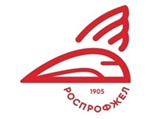 Правовая инспекция труда РОСПРОФЖЕЛ консультирует
Важно! Сверхурочная работа в выходной или нерабочий праздничный день уже оплачена в двойном размере, в связи с чем ее оплата повторной индексации не подлежит. Работа в режиме ненормированного рабочего дня компенсируется дополнительным отпуском.
Руководство по соблюдению обязательных требований трудового законодательства(Приказ Роструда от 11 ноября 2022 года № 253)
Вместо оплаты за работу в выходные и нерабочие праздничные дни может быть предоставлен другой день отдыха, но только по желанию работника (ст. 153 ТК РФ).
Привлечение к работе в выходные и нерабочие праздничные дни
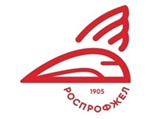 Правовая инспекция труда РОСПРОФЖЕЛ консультирует
Случаи привлечения работника к работе в выходные и праздничные дни:
- для выполнения заранее непредвиденных работ, от срочного выполнения которых зависит в дальнейшем нормальная работа организации в целом, индивидуального предпринимателя;
- для выполнения заранее непредвиденных работ, от срочного выполнения которых зависит в дальнейшем нормальная работа отдельных структурных подразделений, индивидуального предпринимателя;
Руководство по соблюдению обязательных требований трудового законодательства(Приказ Роструда от 11 ноября 2022 года № 253)
Привлечение к работе в выходные и нерабочие праздничные дни
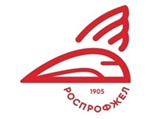 Правовая инспекция труда РОСПРОФЖЕЛ консультирует
Важно! Случаи, когда возможно привлечение к работе в выходные и праздничные дни без согласия работника (ст. 113 ТК РФ):
для предотвращения катастрофы;
для предотвращения производственной аварии;
для устранения последствий катастрофы, производственной аварии или стихийного бедствия;
для предотвращения несчастных случаев;
Руководство по соблюдению обязательных требований трудового законодательства(Приказ Роструда от 11 ноября 2022 года № 253)
Привлечение к работе в выходные и нерабочие праздничные дни
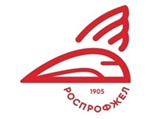 Правовая инспекция труда РОСПРОФЖЕЛ консультирует
Важно! Случаи, когда возможно привлечение к работе в выходные и праздничные дни без согласия работника (ст. 113 ТК РФ):
для предотвращения уничтожения или порчи имущества работодателя;
для предотвращения уничтожения или порчи государственного или муниципального имущества;
для выполнения работ, необходимость которых обусловлена введением чрезвычайного положения;
для выполнения работ, необходимость которых обусловлена введением военного положения;
Руководство по соблюдению обязательных требований трудового законодательства(Приказ Роструда от 11 ноября 2022 года № 253)
Привлечение к работе в выходные и нерабочие праздничные дни
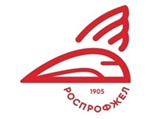 Правовая инспекция труда РОСПРОФЖЕЛ консультирует
Важно! Случаи, когда возможно привлечение к работе в выходные и праздничные дни без согласия работника (ст. 113 ТК РФ):
для выполнения неотложных работ в условиях чрезвычайных обстоятельств, то есть в случае бедствия или угрозы бедствия (пожары, наводнения, голод, землетрясения, эпидемии или эпизоотии) и в иных случаях, ставящих под угрозу жизнь или нормальные жизненные условия всего населения или его части.
Руководство по соблюдению обязательных требований трудового законодательства(Приказ Роструда от 11 ноября 2022 года № 253)
Привлечение к работе в выходные и нерабочие праздничные дни
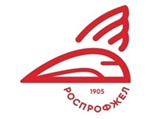 Правовая инспекция труда РОСПРОФЖЕЛ консультирует
Важно! В иных случаях привлечение работника к работе в выходные и праздничные дни возможно при соблюдении следующего порядка:
Руководство по соблюдению обязательных требований трудового законодательства(Приказ Роструда от 11 ноября 2022 года № 253)
наличие письменного согласия работника;
наличие учтенного мнения выборного профсоюзного органа (при его наличии).
Привлечение к работе в выходные и нерабочие праздничные дни
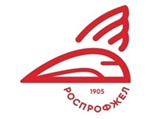 Правовая инспекция труда РОСПРОФЖЕЛ консультирует
Важно! Работа в нерабочие праздничные дни возможна в следующих случаях (ст. 113 ТК):
производство работ, приостановка которых невозможна по производственно-техническим условиям (непрерывно действующие организации);
работы, вызываемые необходимостью обслуживания населения;
неотложные ремонтные работы;
неотложные погрузочно-разгрузочные работы;
нет медицинских противопоказаний.
Руководство по соблюдению обязательных требований трудового законодательства(Приказ Роструда от 11 ноября 2022 года № 253)
Привлечение к работе в выходные и нерабочие праздничные дни
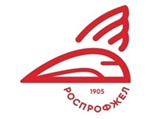 Правовая инспекция труда РОСПРОФЖЕЛ консультирует
Важно! Следующих работников возможно привлечь к работе в выходной или праздничный день в особом порядке:
Инвалиды;
женщины, имеющие детей в возрасте до 3 лет;
матери и отцы, воспитывающие без супруга (супруги) детей в возрасте до четырнадцати лет;
опекуны детей в возрасте до четырнадцати лет;
родитель, имеющий ребенка в возрасте до четырнадцати лет, в случае если другой родитель работает вахтовым методом;
Руководство по соблюдению обязательных требований трудового законодательства(Приказ Роструда от 11 ноября 2022 года № 253)
Привлечение к работе в выходные и нерабочие праздничные дни
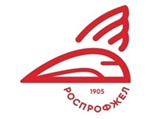 Правовая инспекция труда РОСПРОФЖЕЛ консультирует
Важно! Следующих работников возможно привлечь к работе в выходной или праздничный день в особом порядке:
работники, имеющие трех и более детей в возрасте до восемнадцати лет, в период до достижения младшим из детей возраста четырнадцати лет;
работники, имеющие детей-инвалидов;
работники, осуществляющие уход за больными членами их семей в соответствии с медицинским заключением (ст. 259 ТК РФ);
отцы, воспитывающие детей без матери (ст. 259 ТК РФ);
опекуны (попечители) несовершеннолетних (ст. 264 ТК РФ).
Руководство по соблюдению обязательных требований трудового законодательства(Приказ Роструда от 11 ноября 2022 года № 253)
Привлечение к работе в выходные и нерабочие праздничные дни
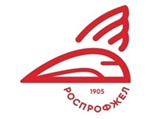 Правовая инспекция труда РОСПРОФЖЕЛ консультирует
Важно! Порядок привлечения к работе в выходной и праздничный день для указанных работников:
работа не запрещена работнику по состоянию здоровья;
получено письменное согласие работника;
работник ознакомлен под роспись со своим правом отказаться от работы в выходной и праздничный день;
наличие письменного распоряжения работодателя.
Руководство по соблюдению обязательных требований трудового законодательства(Приказ Роструда от 11 ноября 2022 года № 253)
Привлечение к работе в выходные и нерабочие праздничные дни
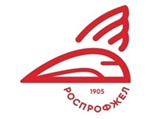 Правовая инспекция труда РОСПРОФЖЕЛ консультирует
Важно! Рекомендации Федеральной службы по труду и занятости по вопросам соблюдения норм трудового законодательства, регулирующих порядок предоставления работникам нерабочих праздничных дней, утвержденные на заседании рабочей группы по информированию и консультированию работников и работодателей по вопросам соблюдения трудового законодательства и нормативных правовых актов, содержащих нормы трудового права, протокол N 1, от 02.06.2014, не применяются.
Руководство по соблюдению обязательных требований трудового законодательства(Приказ Роструда от 11 ноября 2022 года № 253)
Привлечение к работе в выходные и нерабочие праздничные дни